Seachtain Frithbhulaíochta
Eocharchéim 1&2
Bulaíocht
Ag cur ainmneacha orm
Do m’fhágáil amach
Do mo ghortú  
Ag cur mo rudaí i bhfolach
Ag rá rudaí fúm nach bhfuil fíor
Ag glacadh mo rudaí
Tarlaíonn bulaíocht arís agus arís.
Mar gheall ar bhulaíocht mothaím:
Brónach 
Nimhneach
Feargach
Uaigneach 
Imníoch 
Eaglach
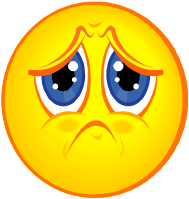 NÍ MAITH LINN BULAÍOCHT I nGAELSCOIL UÍ NÉILL.
Má tá bulaíocht ag tarlú duit thig leat:
Imeacht
Siúl ar shiúil
Bheith muiníneach
Bheith suaimhneach
LABHAIRT LE DUINE
Cé atá anseo le cuidiú?
Bíonn cuidiú de dhíth ar achan duine in amanna. Má deir muid le duine, thig leo cuidiú linn.
Tá sé maith labhairt os ard in éadan bulaíochta.
Tá sé cróga labhairt os ard in éadan bulaíochta.
Thig linn labhairt os ard in éadan bulaíochta.
Deir na múinteoir linn a bheith ag labhairt os ard in éadan bulaíochta.
Deir ár dtuismitheoirí linn a bheith ag labhairt os ard in éadan bulaíochta.
Deir ár gcairde linn a bheith ag labhairt os ard in éadan bulaíochta.
In amanna sílimid go bhfuil daoine dár mbulaíocht mar gheall ar an chuma atá orainn, mar gheall ar an dóigh a labhraímid, mar gheall ar an dóigh a smaoinímid nó mar gheall ar na rudaí a dhéanaimid.
Ní chaithfidh mé a bheith ag smaoineadh an dóigh chéanna le mo chairde.
Sílim go bhfuil sé ar fheabhas go bhfuil muid uilig difriúil.
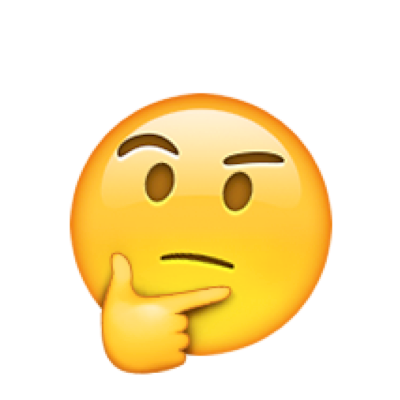 Ní chaithfidh mé na héadaí céanna a chaitheann mo chairde a chaitheamh.
Ní chaithfidh an chuma chéanna a bheith orm is atá ar mo chairde.
Tá a fhios againn go bhfuil sé ar fheabhas a bheith difriúil.
Tá ár gcairde tábhachtach dúinn. Ní bhíonn cairde maithe ag bulaíocht.
Bíonn cara maith:
Ionraic 
Greannmhar 
Cuidiúil
...
NÍ BHÍONN CARA MAITH AG BULAÍOCHT!
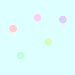 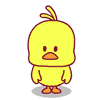 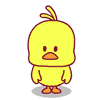 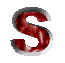 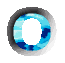 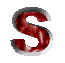 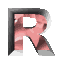 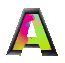 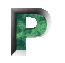 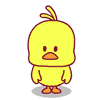 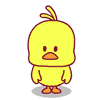 Hey bully, HEY BULLY, we are telling you
What you’re doing is WRONG, what you’re saying AIN’T TRUE
Hey bully, HEY BULLY, you’re not all that cool
We are saying WE DON’T WANT ANY BULLIES IN OUR SCHOOL
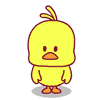 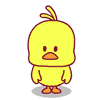 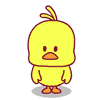 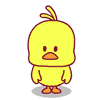 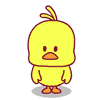 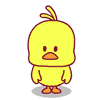 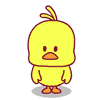 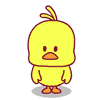 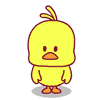 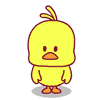 Cuimhnígí go mbíonn cuidiú de dhíth orainn uilig in amanna. Má tá duine do do bhulaíocht LABHAIR LE DUINE ÉIGEAN. Más tú an duine atá ag bulaíocht, LABHAIR LE DUINE ÉIGEAN.
Bá mhaith linn go mbeidh Gaelscoil Uí Néill sábháilte.Ba mhaith linn go mbeidh Gaelscoil Uí Néill spraoiúil.Ba mhaith linn Gaelscoil Uí Néill gan bulaíocht.
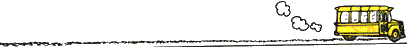 Ciallaíonn frithbhulaíocht go bhfuil tú in éadan bulaíochta agus ba mhaith leat é a stopadh.
Ag cur isteach ar dhuine nó iad a bhualadh.  Nuair a  chuireann tú drochainm ar dhuine.
Deir R7
Aaron, Daithí, Calum, Mícheal.
Sarah-Jane, Rhiannon, Aoife, Dneisha, Niamh, Aoibheann.
Abair le duine fásta.
Cuir ceist ar do chara le é a stopadh.
Labhair leis an Phríomhoide nó Róisín.
Nuair a fhaigheann tú as an bhus abair leis an tiománaí.
Deirbhile, Medbh, Clare, Éireann, Aoibhinn, Mollie.
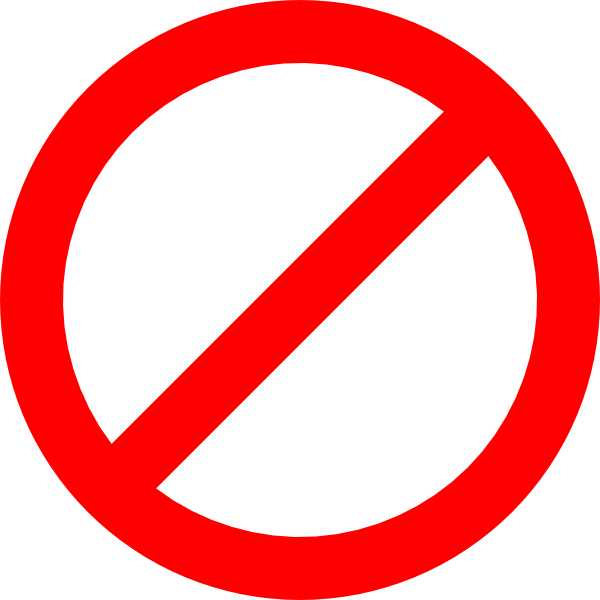 Deir Gaelscoil Uí Néill, “Cuir stop le bulaíocht.”